Отчет по самообразованию«Развитие артикуляционной моторики у детей с нарушением речи, как эффективное средство коррекции звукопроизношения»
Учитель-логопед
	Латкина 
Юлия Владимировна
Любой из нас пришел на свет на этот
Творить добро, надеяться, любить,
Смеяться, плакать, но при всем при этом
Должны мы научиться ГОВОРИТЬ.
Е. Ахальцева
АКТУАЛЬНОСТЬ
преодоление нарушений звукопроизношения в дошкольном возрасте имеет огромное значение в последующей жизни ребенка. Недостатки звукопроизношения могут являться причиной отклонений в развитии таких психических процессов, как память, мышление, воображение, а также сформировать комплекс неполноценности, выражающийся в трудности общения.
ЦЕЛЬ
развитие артикуляционной моторики дошкольников, способствующее устранению недостатков произношения
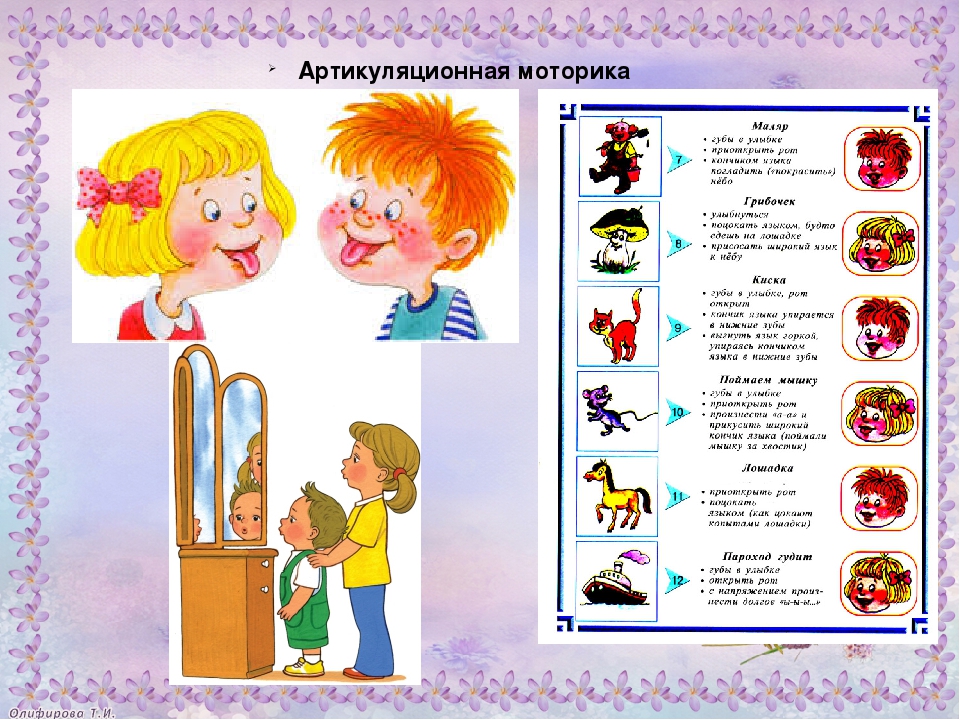 ЗАДАЧИ
Совершенствование развития артикуляционной моторики через артикуляционные упражнения. 
Подобрать эффективные методы формирования произносительных возможностей дошкольников.
Повысить компетентность родителей в значимости артикуляционных упражнений.
Вопросами развития артикуляционной моторики занимались теоретики и практики, специализирующиеся по расстройствам речи 
М.Е. Хватцев, О.В. Правдина, М.Ф. Фомичева, Л.С. Волкова, Т.Б.Филичева и др.). 
Работа по развитию основных движений органов артикуляционного аппарата проводится в форме артикуляционной гимнастики.
Цель артикуляционной гимнастики
- выработка полноценных движений и определенных положений органов артикуляционного аппарата, необходимых для правильного произношения звуков. 

Артикуляционная гимнастика включает упражнения для тренировки подвижности и переключения органов, отработки определенных положений губ, языка, необходимых для правильного произношения всех звуков.
Два вида упражнений
•	Статические, направленные на удержание определенной артикуляционной позы;
•	Динамические, требующие многократного повторения одного и того же вида движений.
Статические артикуляционные упражнения
«Лопаточка» - широкий язык высунуть, расслабить, положить на нижнюю губу. Следить, чтобы язык не дрожал. Подержать язык в этом положении 10-15 секунд.
«Чашечка» - рот широко раскрыть, широкий язык поднять вверх, стараясь передний и боковые края языка загнуть вверх, потянуться к верхним зубам, но не касаться их, удерживать язык в таком положении 10-15 секунд.
«Иголочка» - рот открыть, язык высунуть далеко вперед, сделать его узким и тонким, удерживать его в этом положении 15 секунд.
«Горка» - рот приоткрыть, боковые края языка прижать к верхним коренным зубам, кончик языка упереть в нижние передние зубы, спинку языка выгнуть, удерживать язык в этом положении 15 секунд.
«Трубочка» - высунуть широкий язык, боковые края языка загнуть вверх, прижать, подуть в получившуюся трубочку, выполнять в медленном темпе 10-15 раз.
«Чашечка»
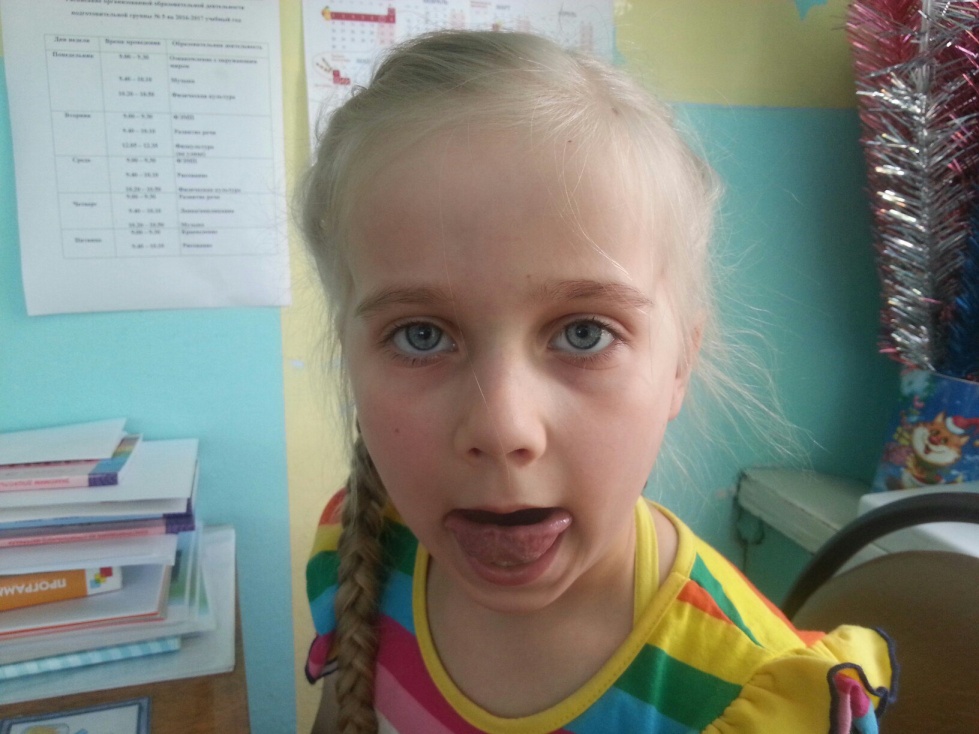 «Трубочка»
«Лопаточка»
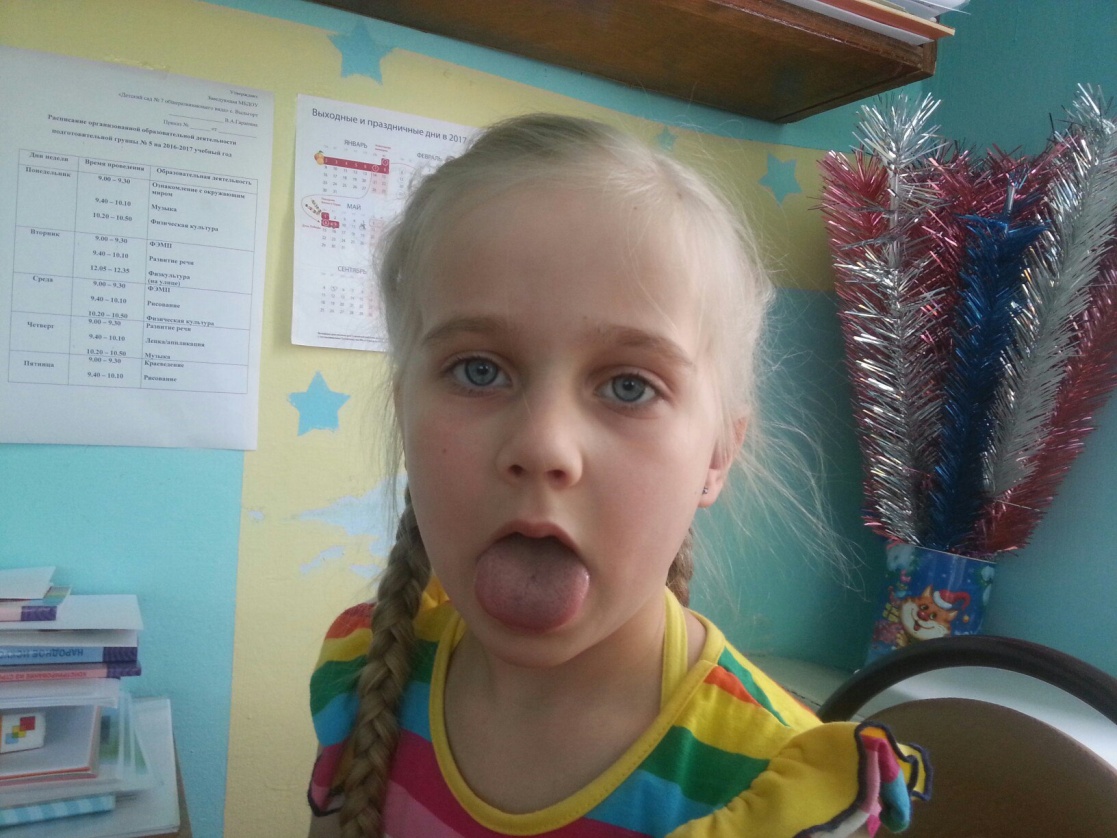 Динамические артикуляционные упражнения
«Часики» - высунуть узкий язык, тянуться языком попеременно то к правому углу рта, то к левому, двигать языком в медленном темпе под счет, проделать 15-20 раз.
«Качели» - высунуть узкий язык, тянуться языком попеременно то к носу, то к подбородку, рот при этом не закрывать, проделать 10-15 раз.
«Вкусное варенье» - высунуть широкий язык, облизать поочередно верхнюю, затем нижнюю губу и убрать язык вглубь рта, повтор 10-15 раз.
«Змейка» - рот широко открыть, язык сильно высунуть вперед, напрячь, сделать узким. Узкий язык максимально выдвигать вперед и убирать вглубь рта, двигать языком в медленном темпе 10-15 раз.
«Катушка» - кончик языка упереть в нижние передние зубы, боковые края языка прижать к верхним коренным зубам. Широкий язык «выкатывать» вперед и убирать вглубь рта, проделать 10-15 раз. В отличие от упражнения «Горка» язык в форме валика перемещается вперед-назад.
«Маляр» - рот открыть, широким кончиком языка, как кисточкой, водить от верхних резцов до мягкого неба (вперед-назад) и от правых коренных зубов к левым (влево-вправо), поводить в течение 10-15 секунд.
«Лошадка» - прищелкнуть язык к небу, цокать языком медленно и сильно, тянуть подъязычную связку, проделать 10-15 раз. Если прищелкивание не удается, можно положить на язык липкую конфету, пусть ребенок старается сосать конфету и одновременно почувствовать присасывание языка.
«Грибок» - прищелкнуть язык к небу, подержать в этом положении 5-10 секунд. Когда язык  научится принимать и удерживать это положение, выполнять упражнение пружинящими движениями, потягивая подбородок вниз.
«Индюк» - приоткрыть рот, энергично проводить широким передним краем языка по верхней губе вперед-назад, стараясь не отрывать язык от губы, добавить голос, пока не послышится: бл-бл (как индюк болбочет).
«Орешек» - рот закрыт, язык с силой упирается попеременно в левую и правую щеку так, чтобы была видна округлость под щекой. Далее можно приподнимать и опускать язык вверх-вниз одновременно с упором в щеку.
«Качели»        «Часики»
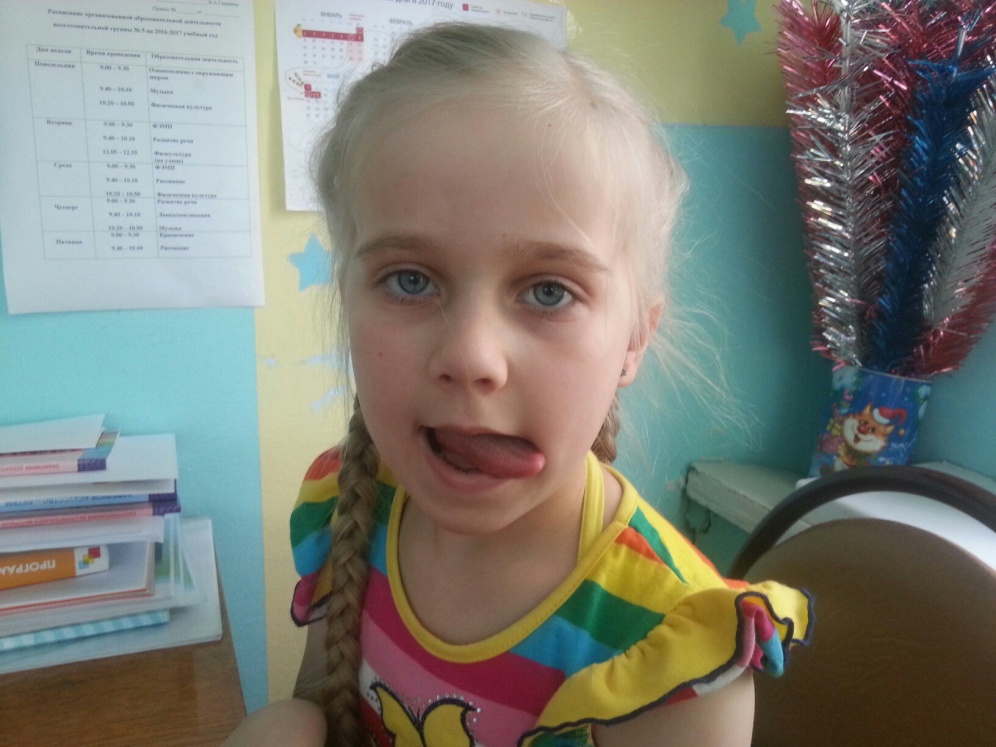 «Грибок»
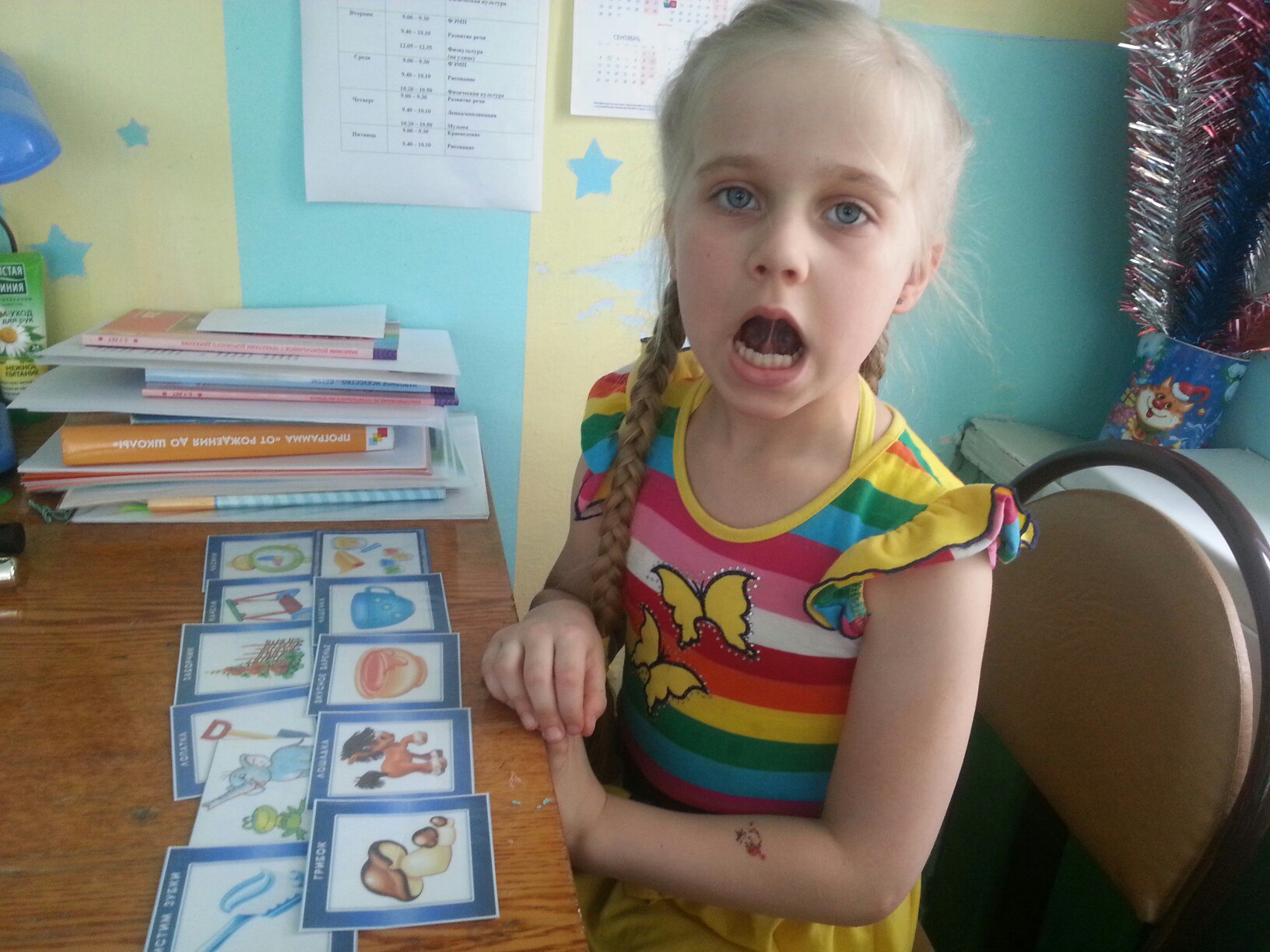 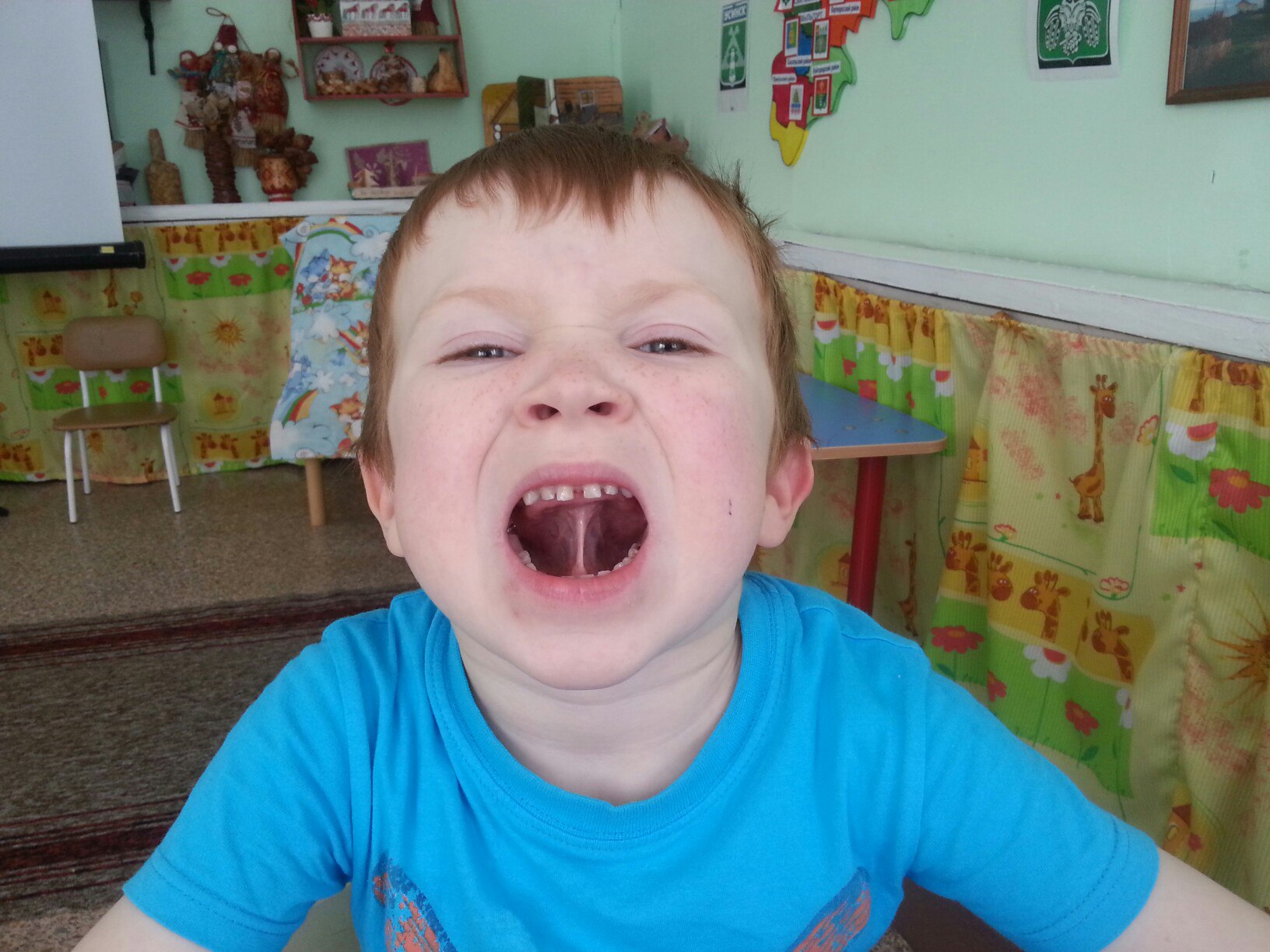 «Грибок»
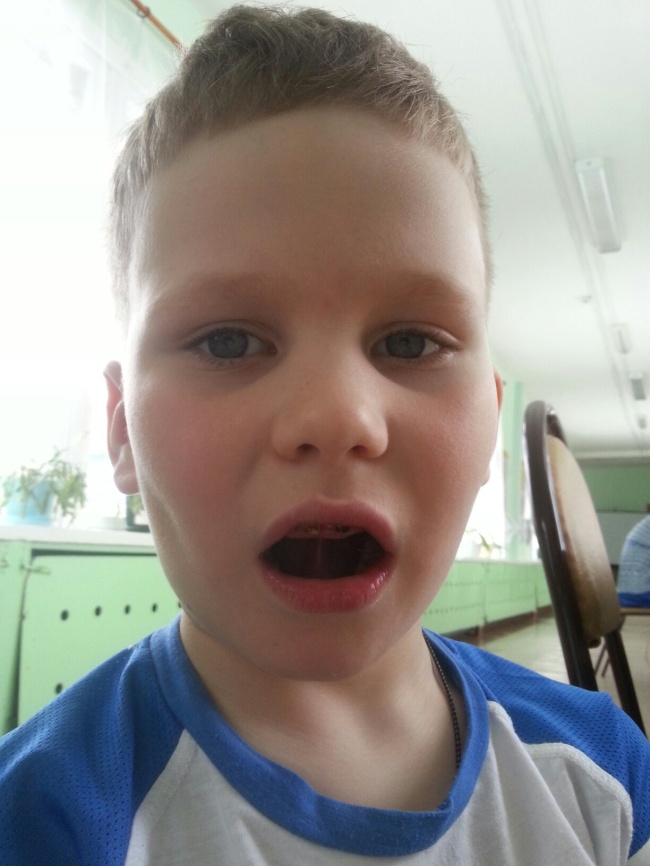 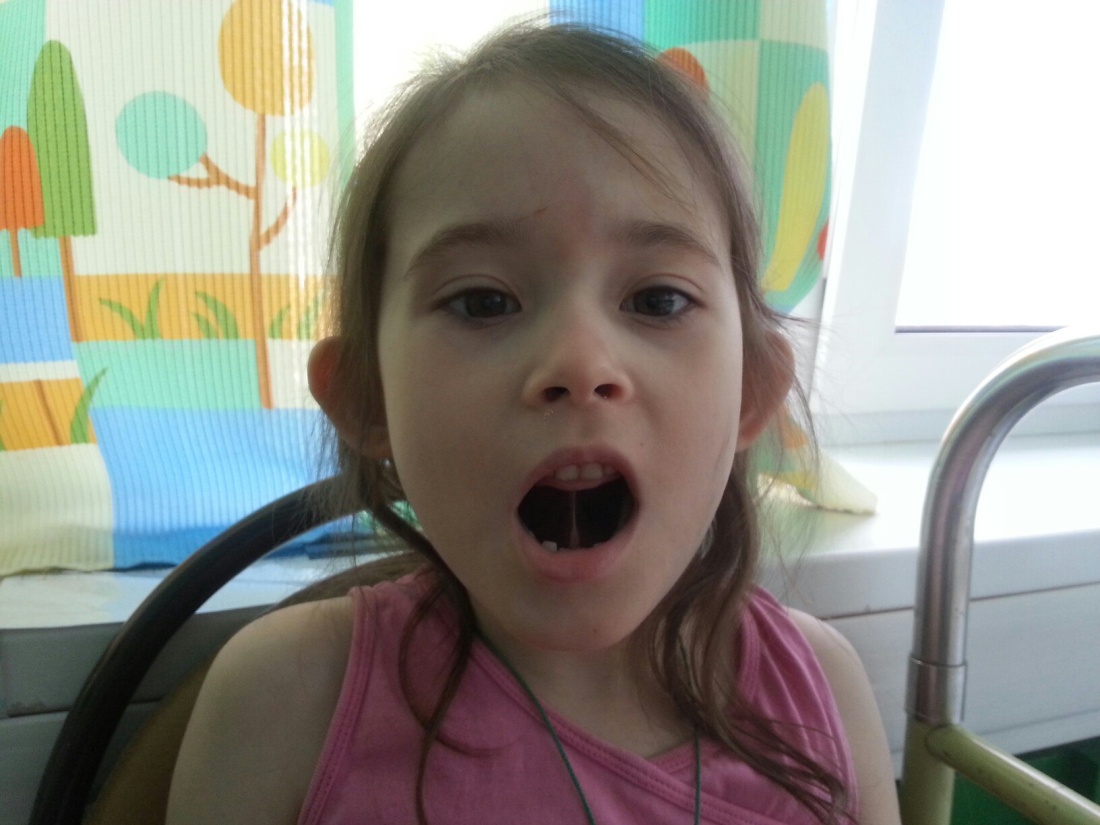 «Улыбочка – Хоботок»
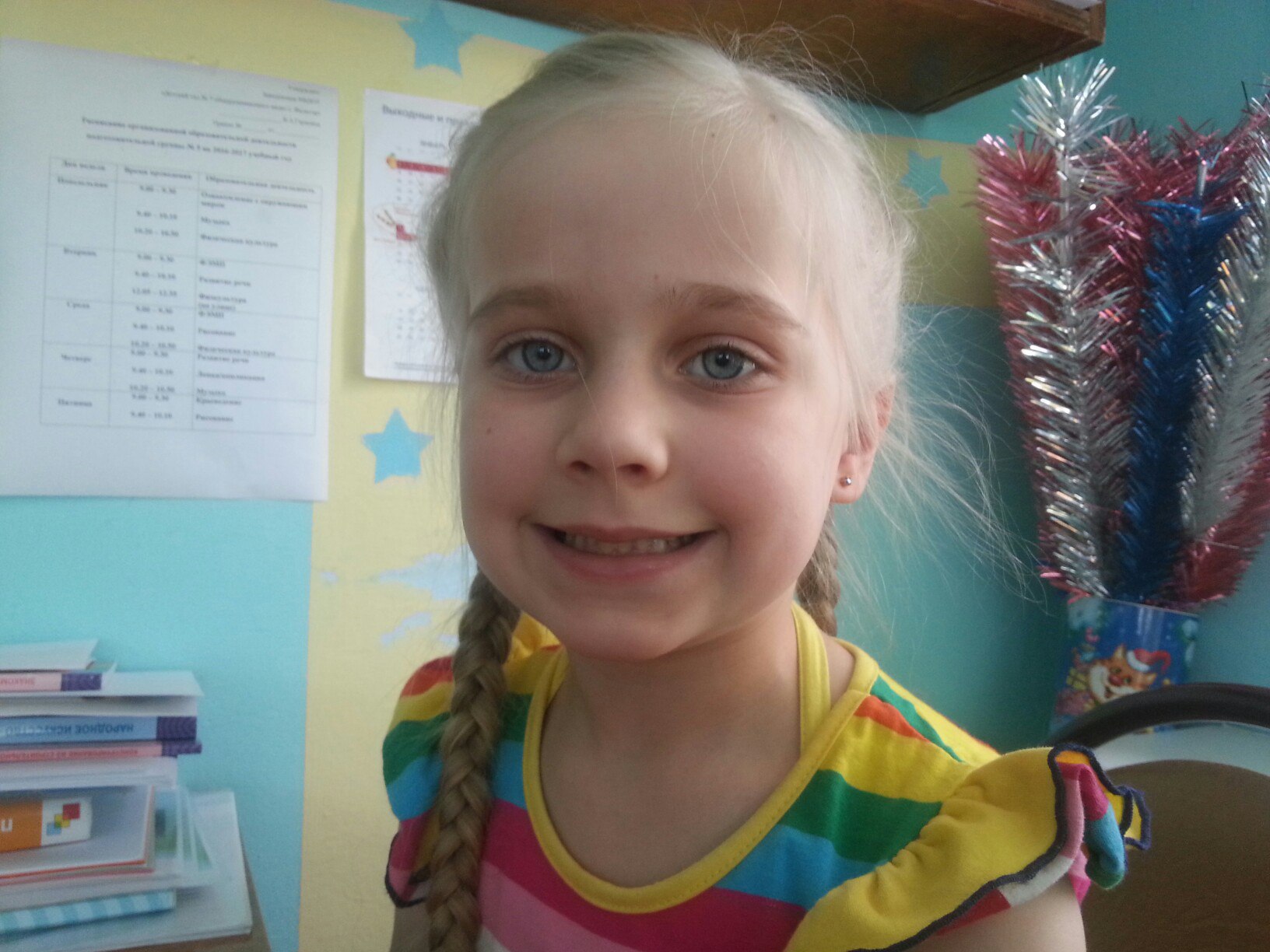 М.Ф. Фомичева в книге «Воспитание у детей правильного произношения» 
отмечала, что проводить артикуляционную гимнастику лучше всего в игровой форме, потому что это основная деятельность детей дошкольного возраста.
Мною изготовленные карточки -
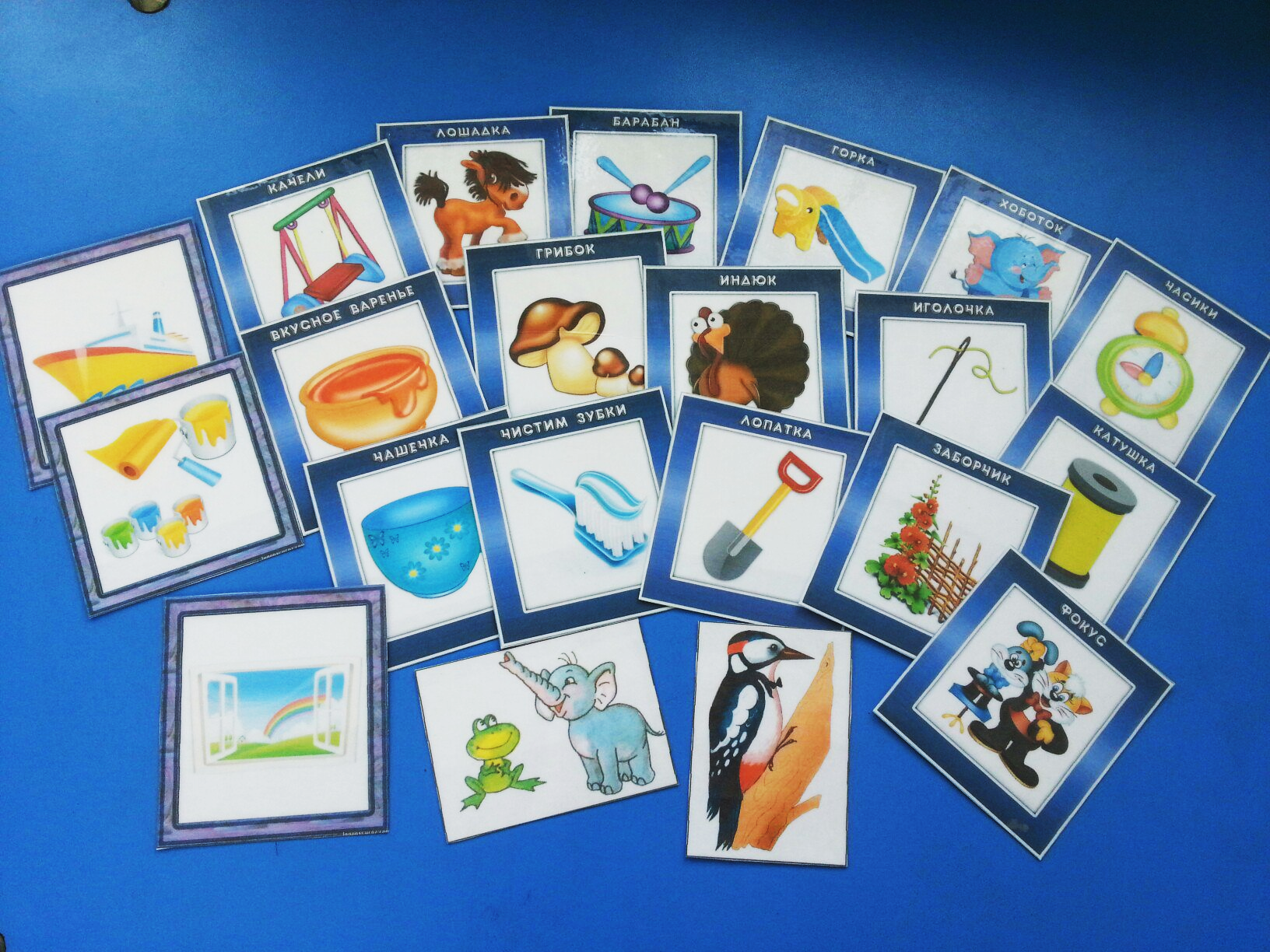 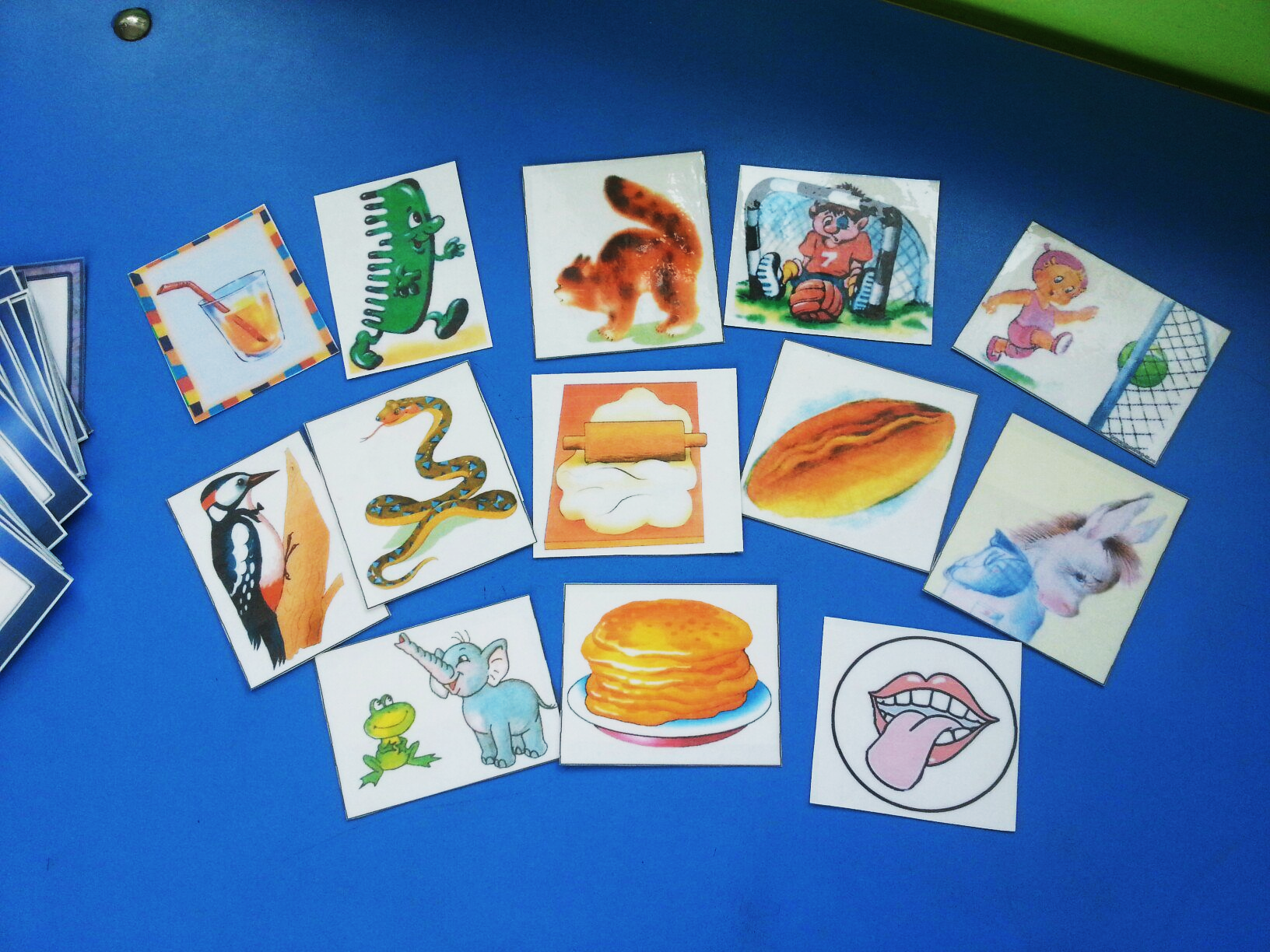 Папка-передвижка для родителей
Буклеты для родителей
СПАСИБО ЗА ВНИМАНИЕ!УСПЕХОВ В РАБОТЕ!